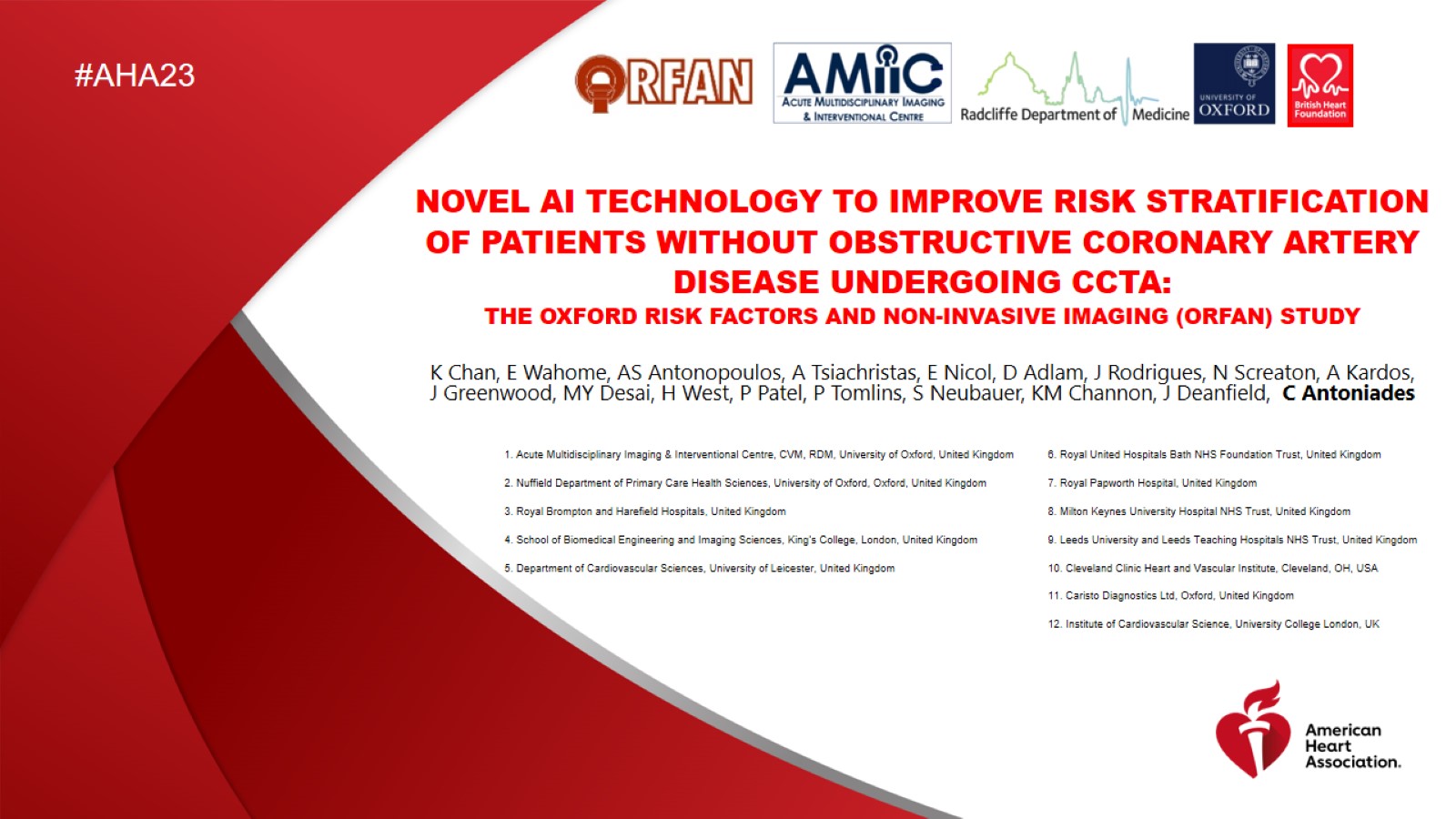 Novel AI Technology to Improve Risk Stratification of Patients Without Obstructive Coronary Artery Disease Undergoing CCTA: The Oxford Risk Factors and Non-Invasive Imaging (ORFAN) Study
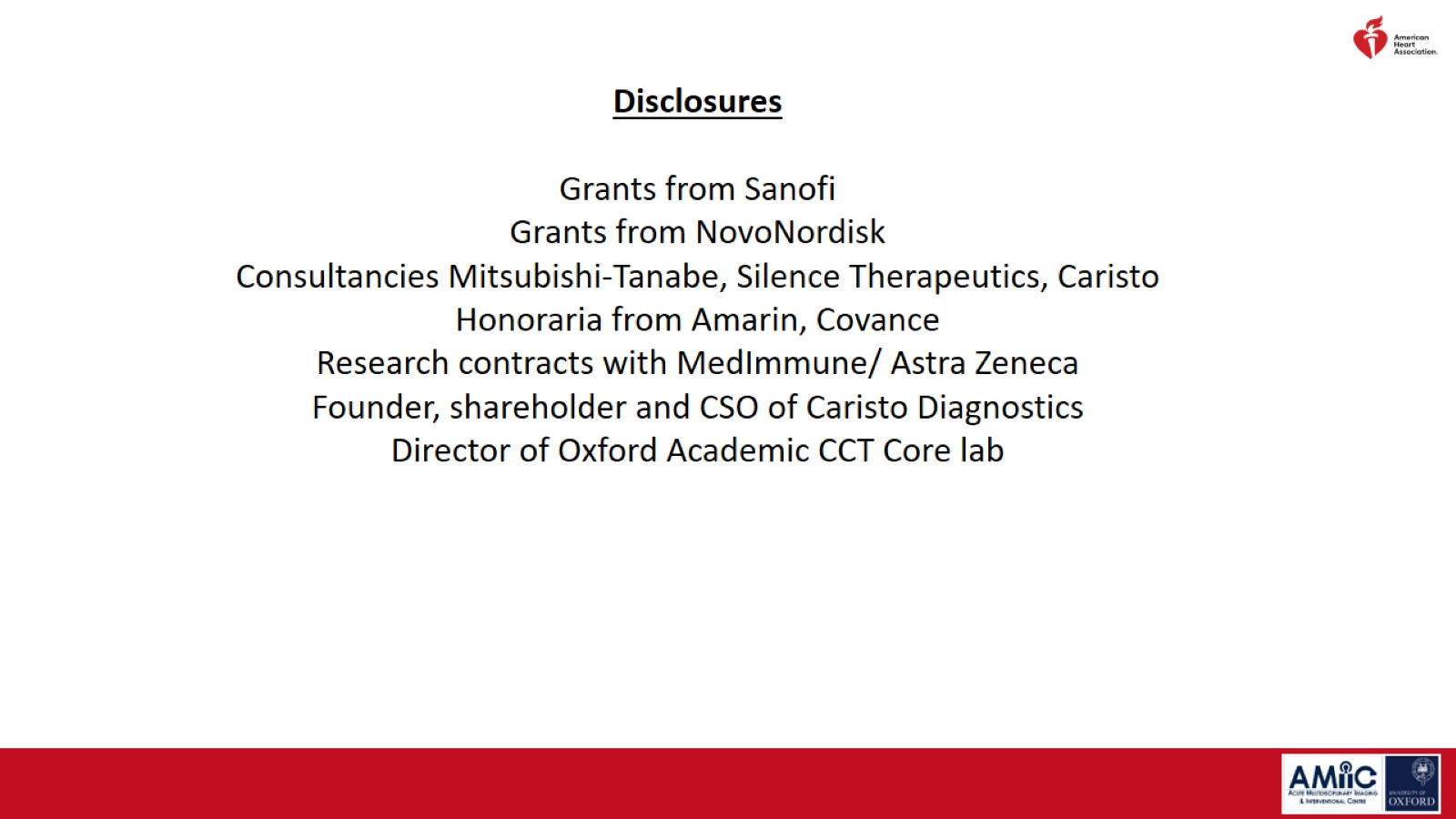 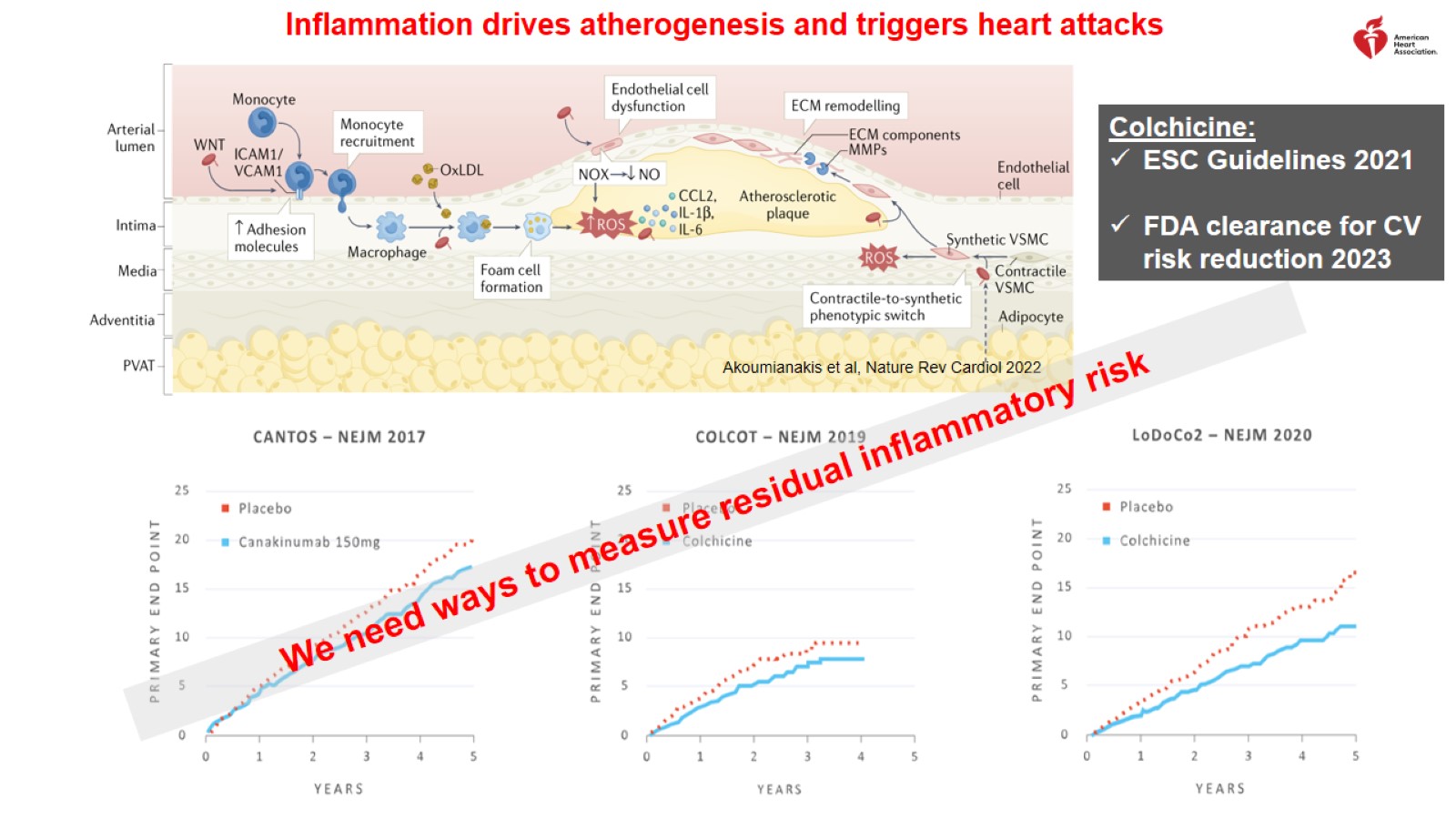 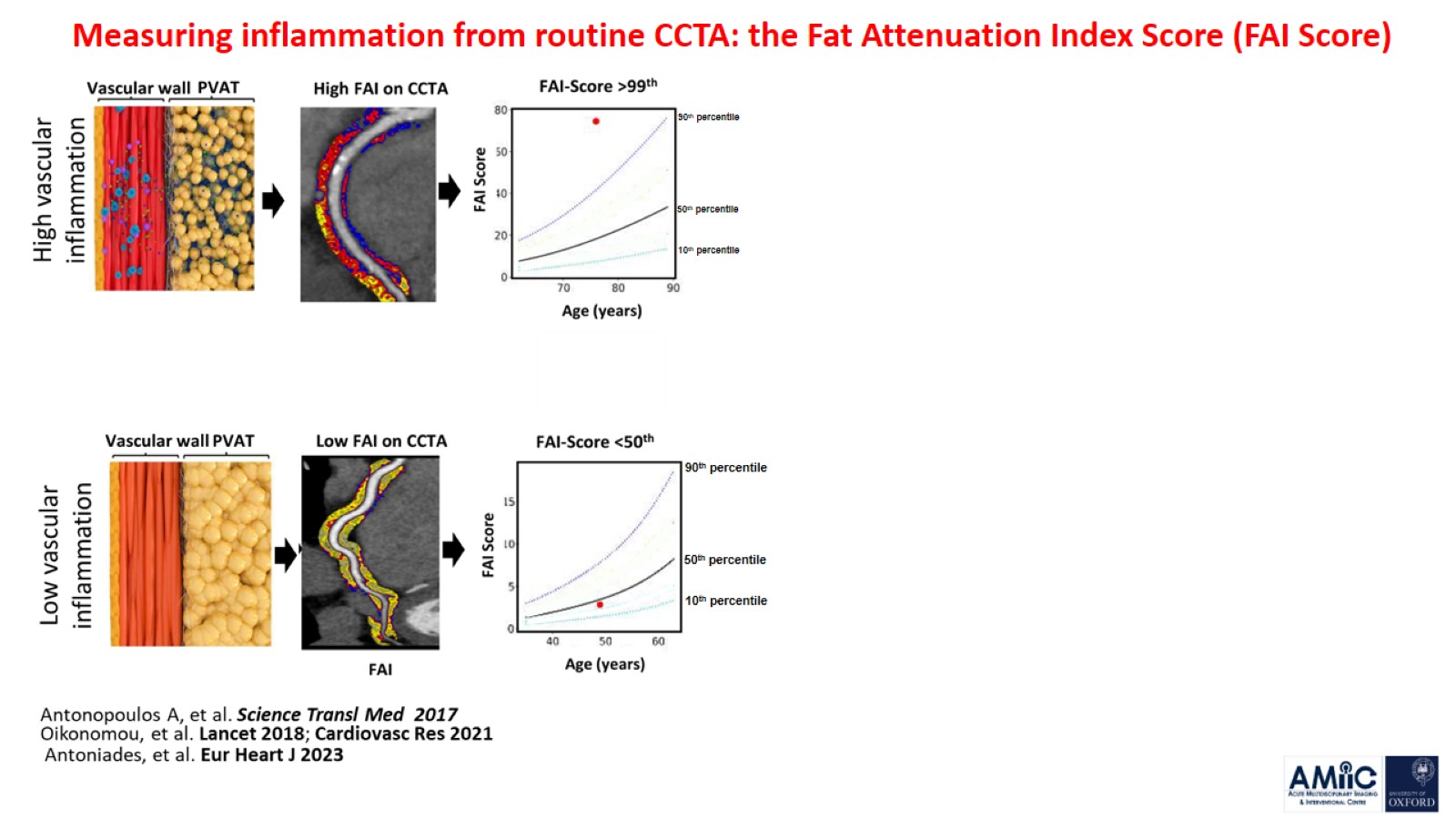 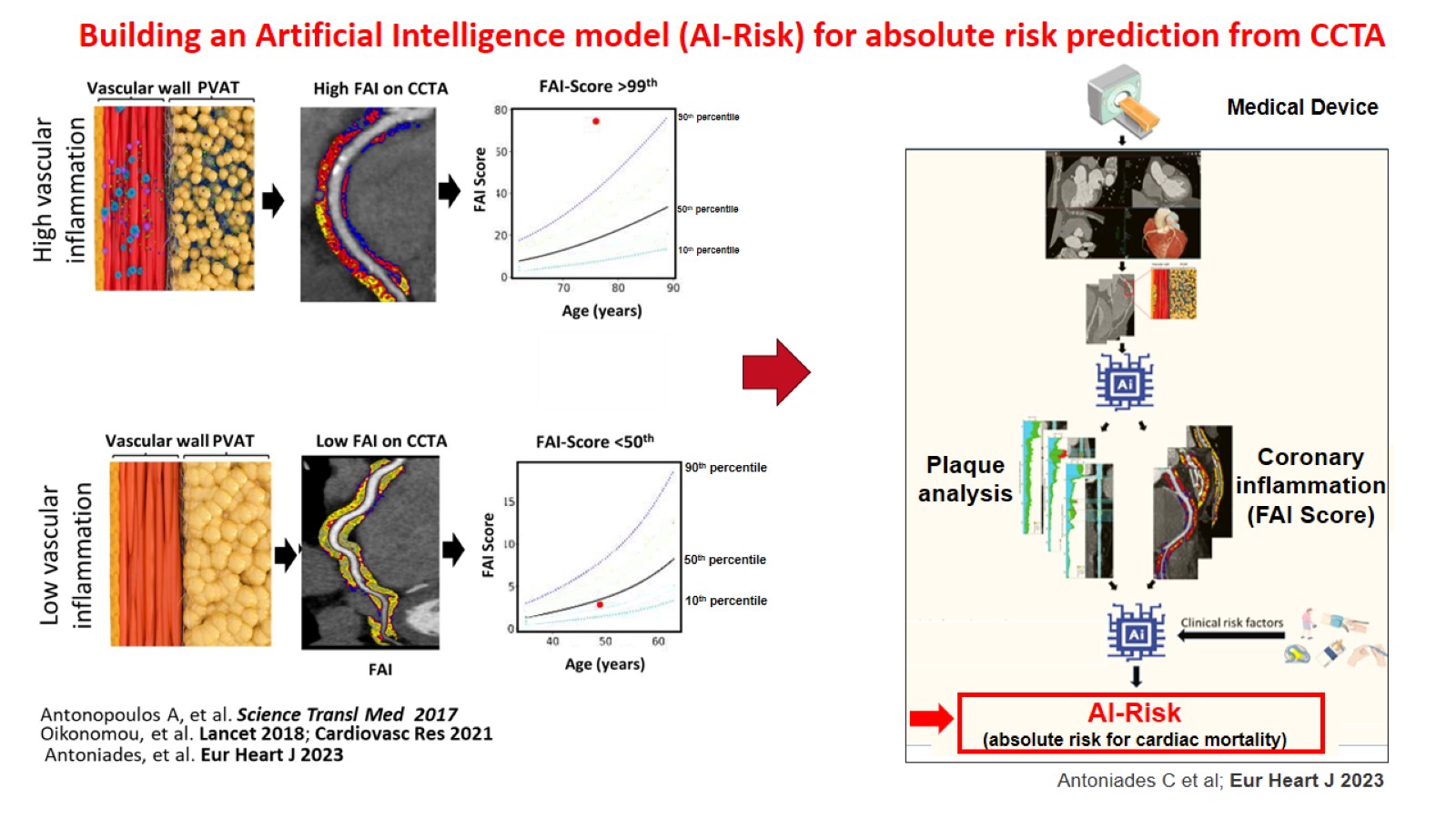 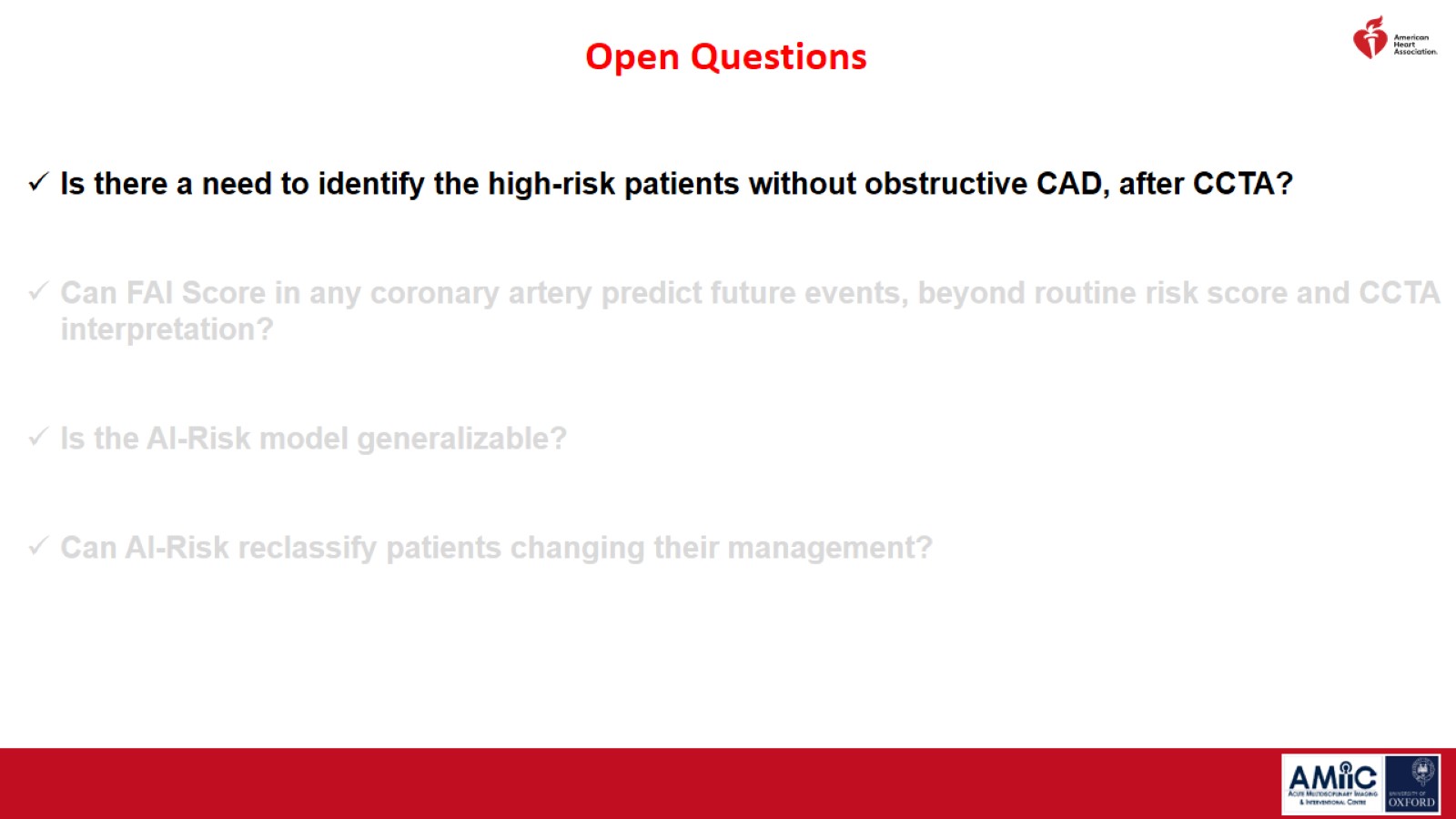 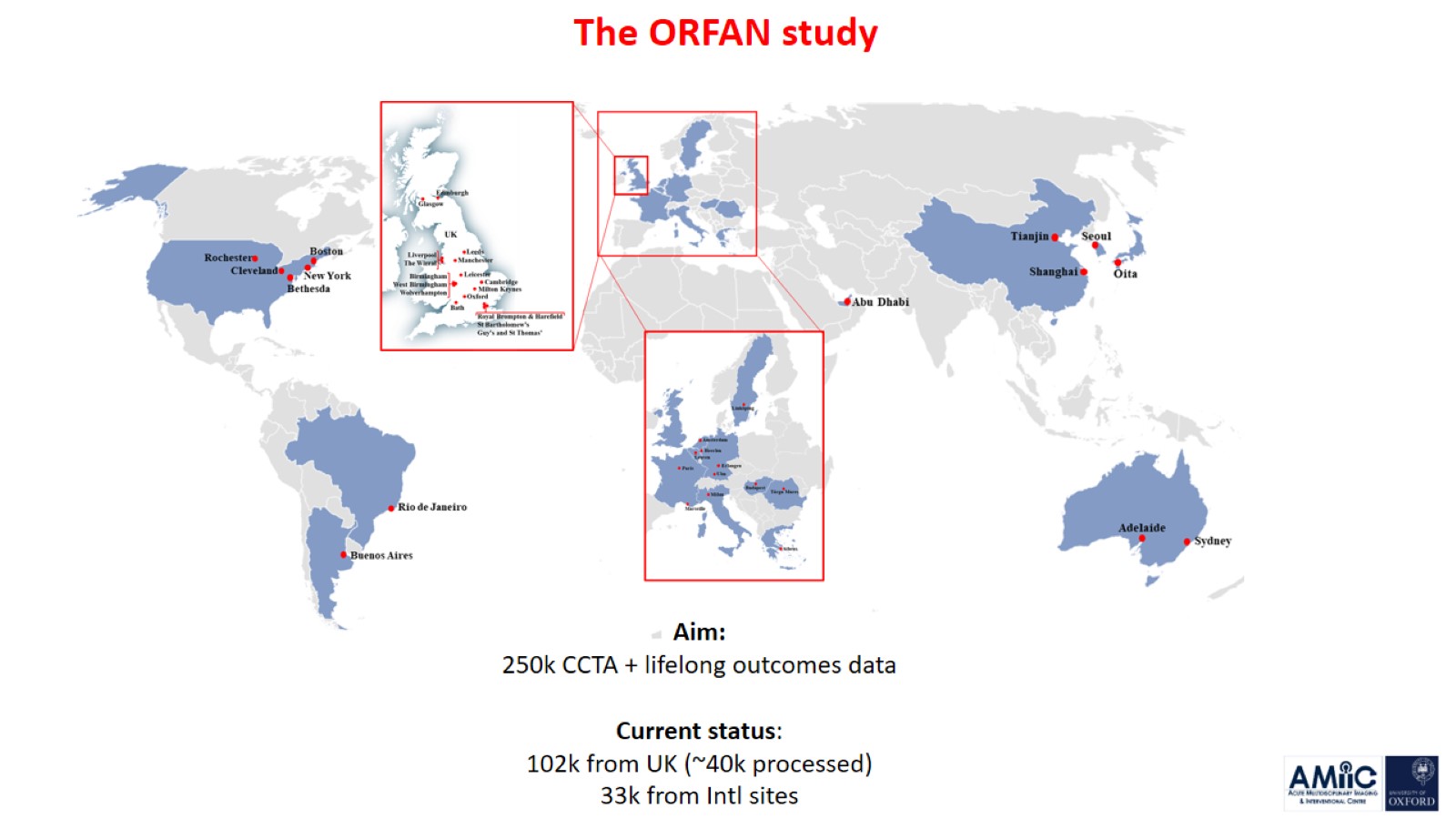 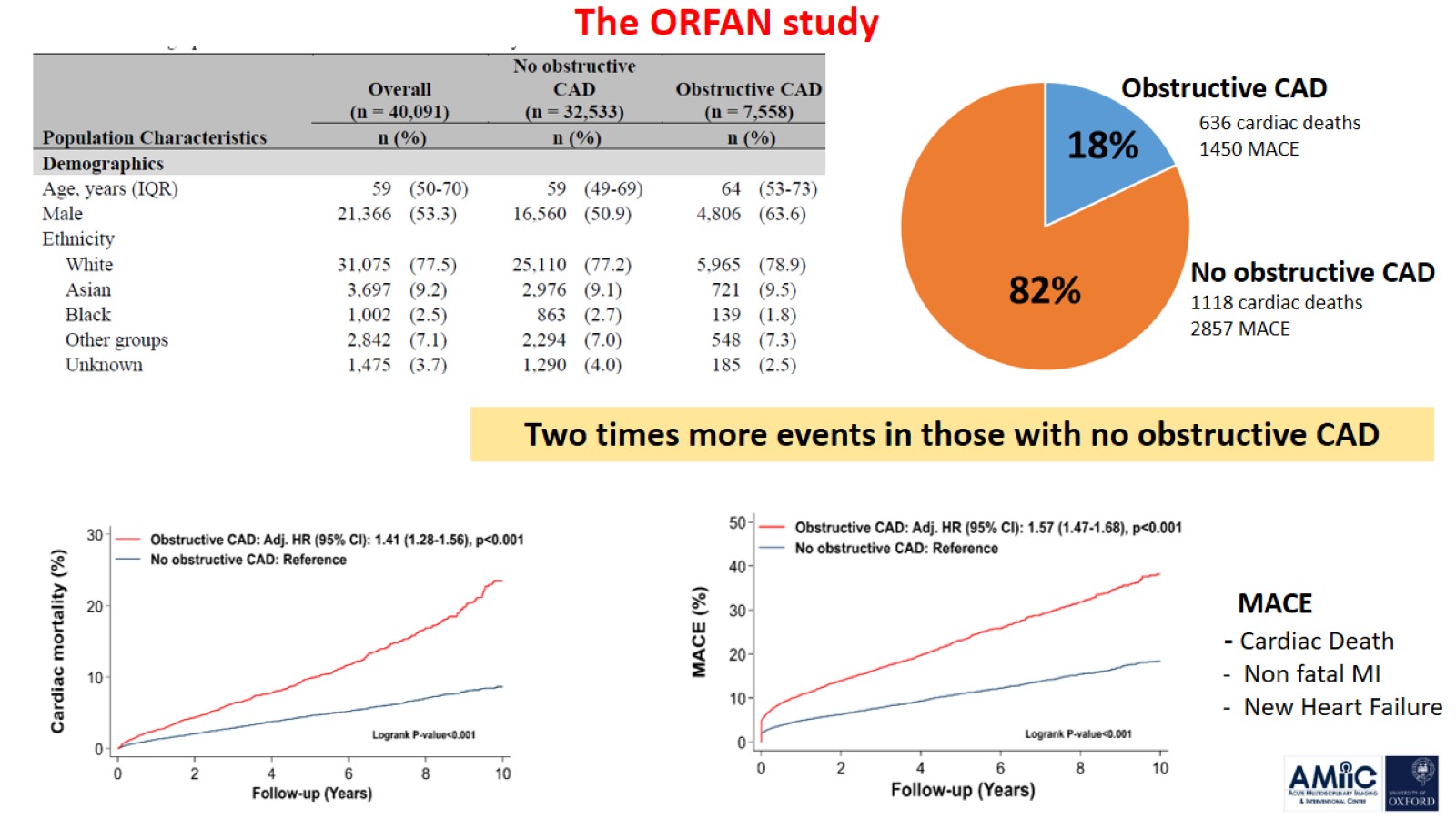 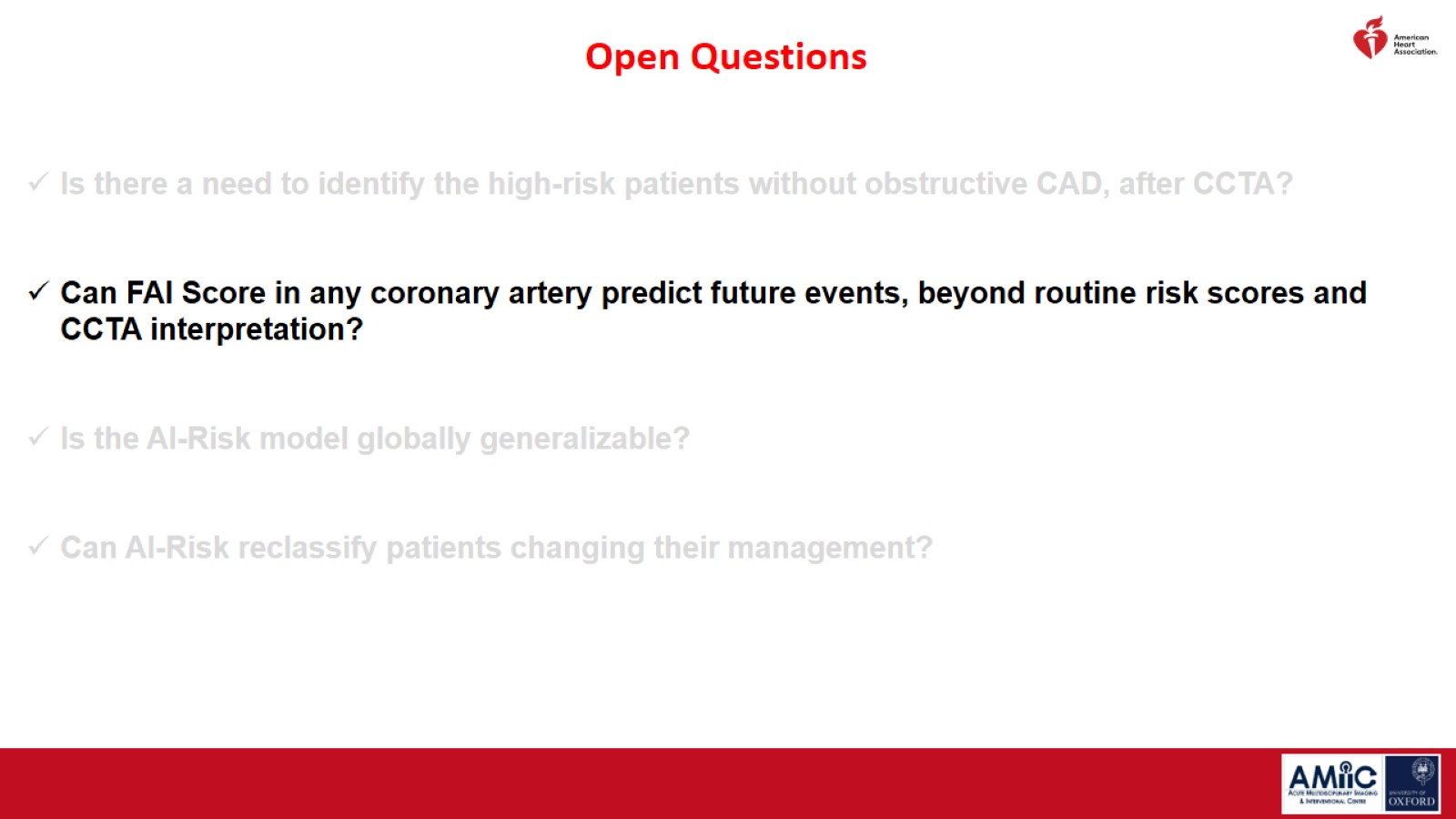 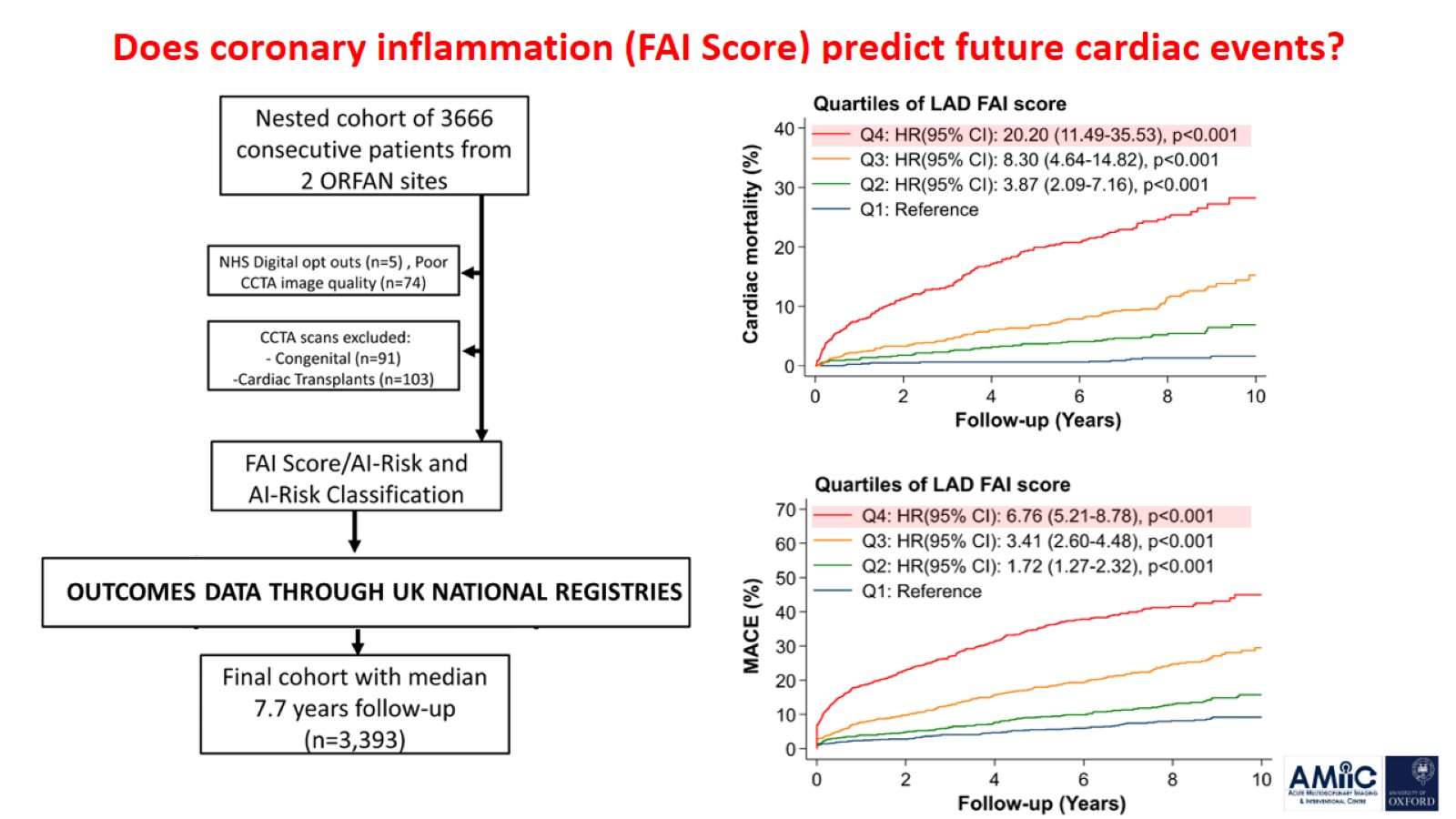 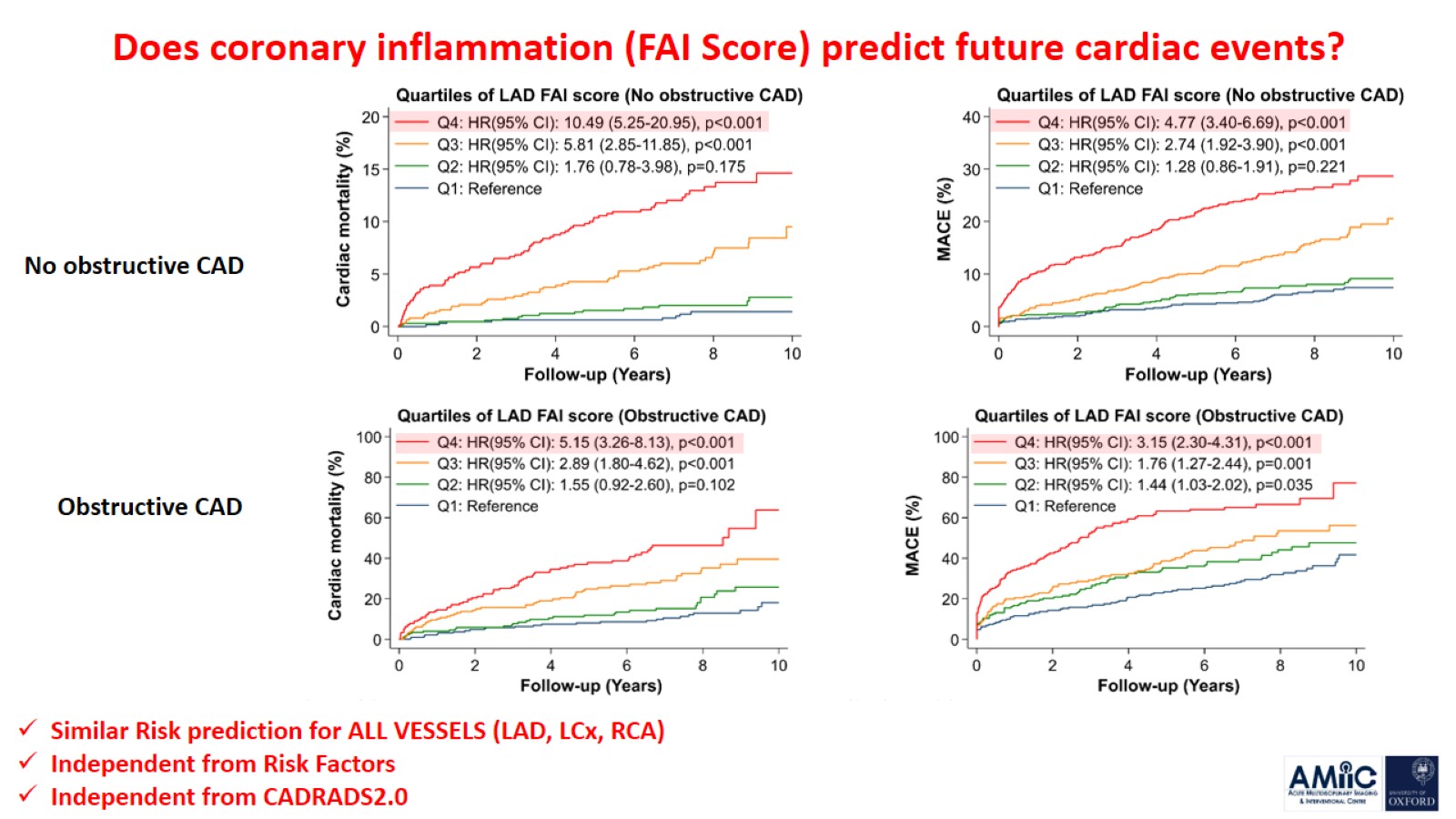 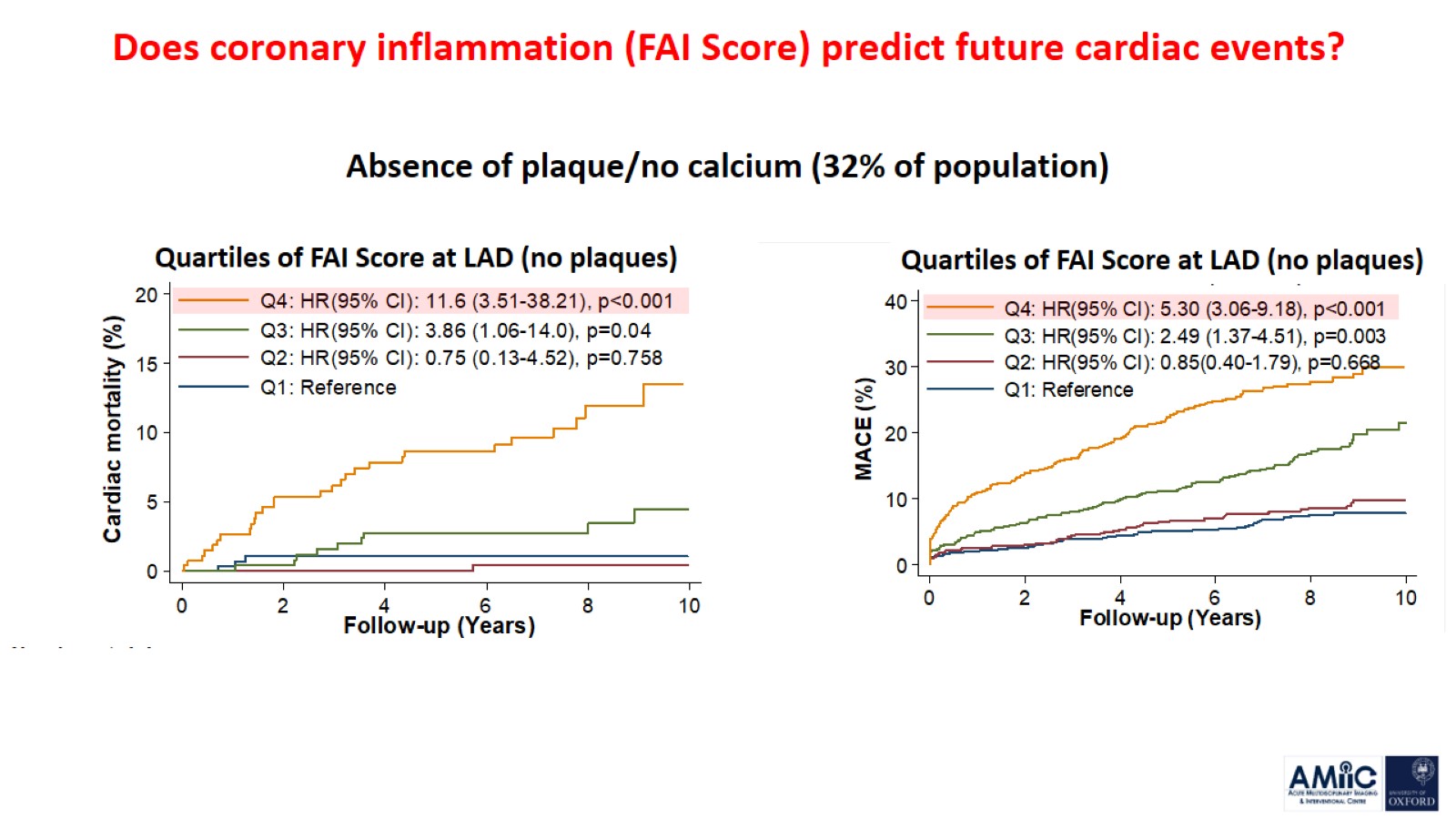 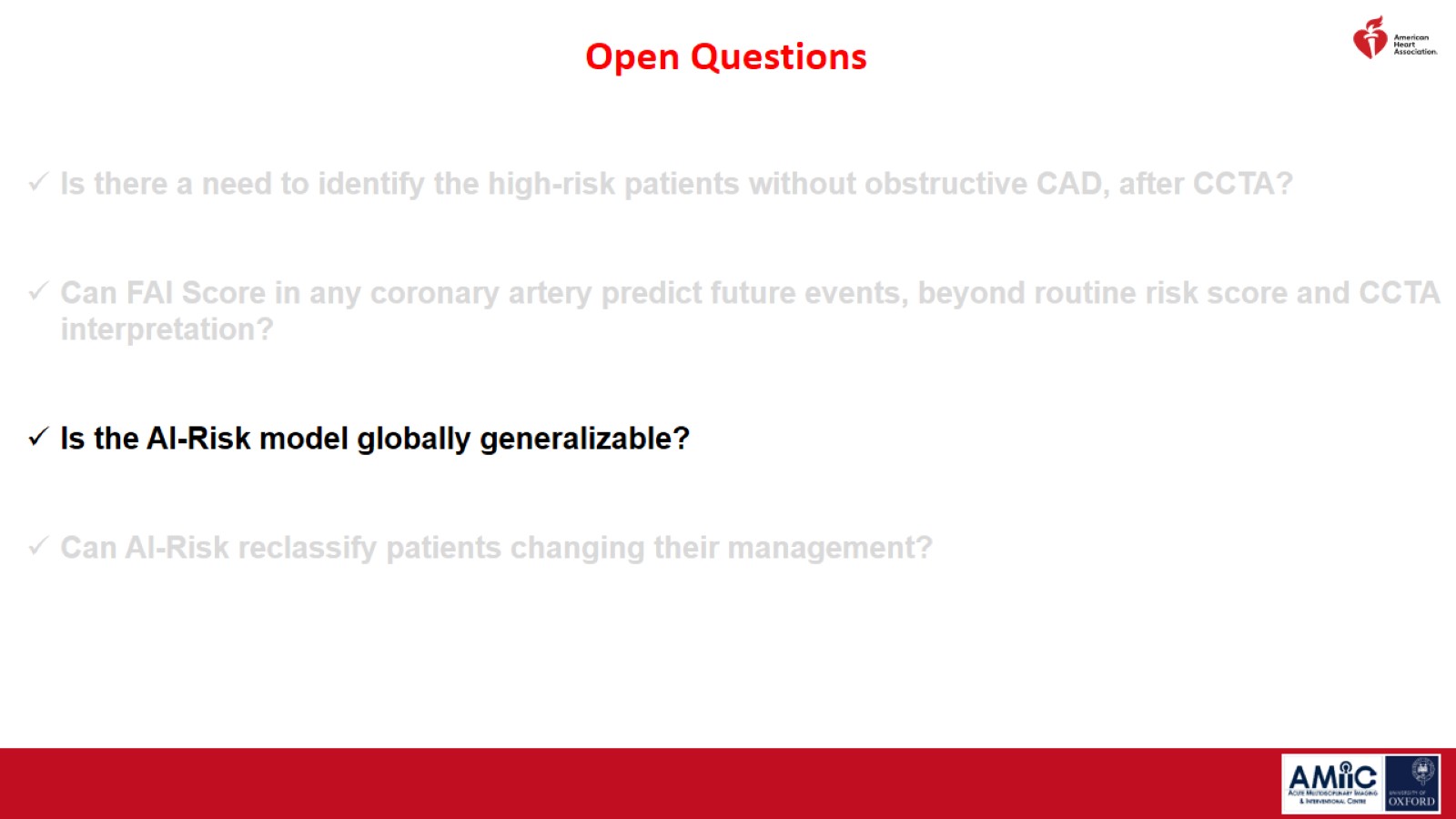 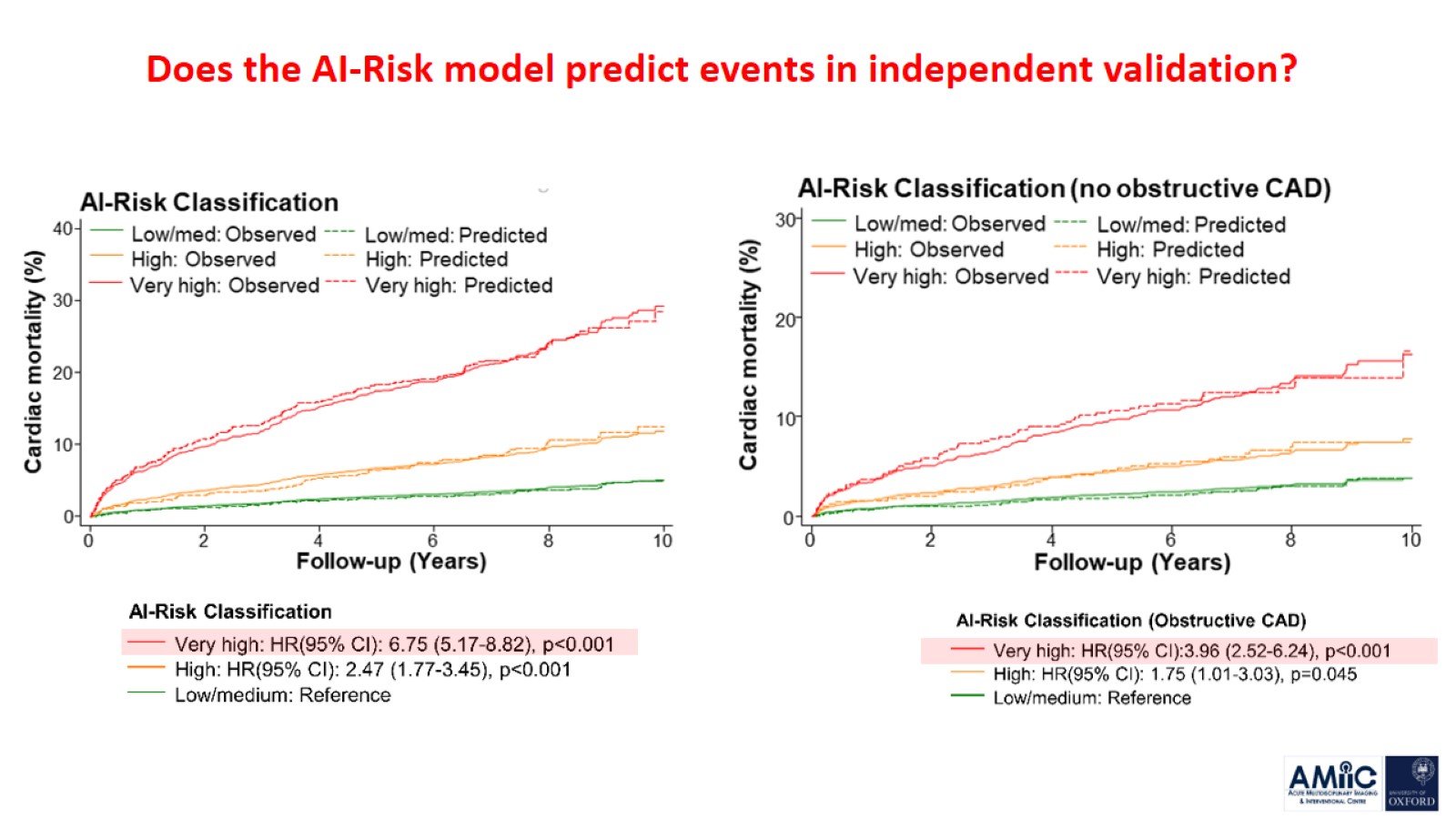 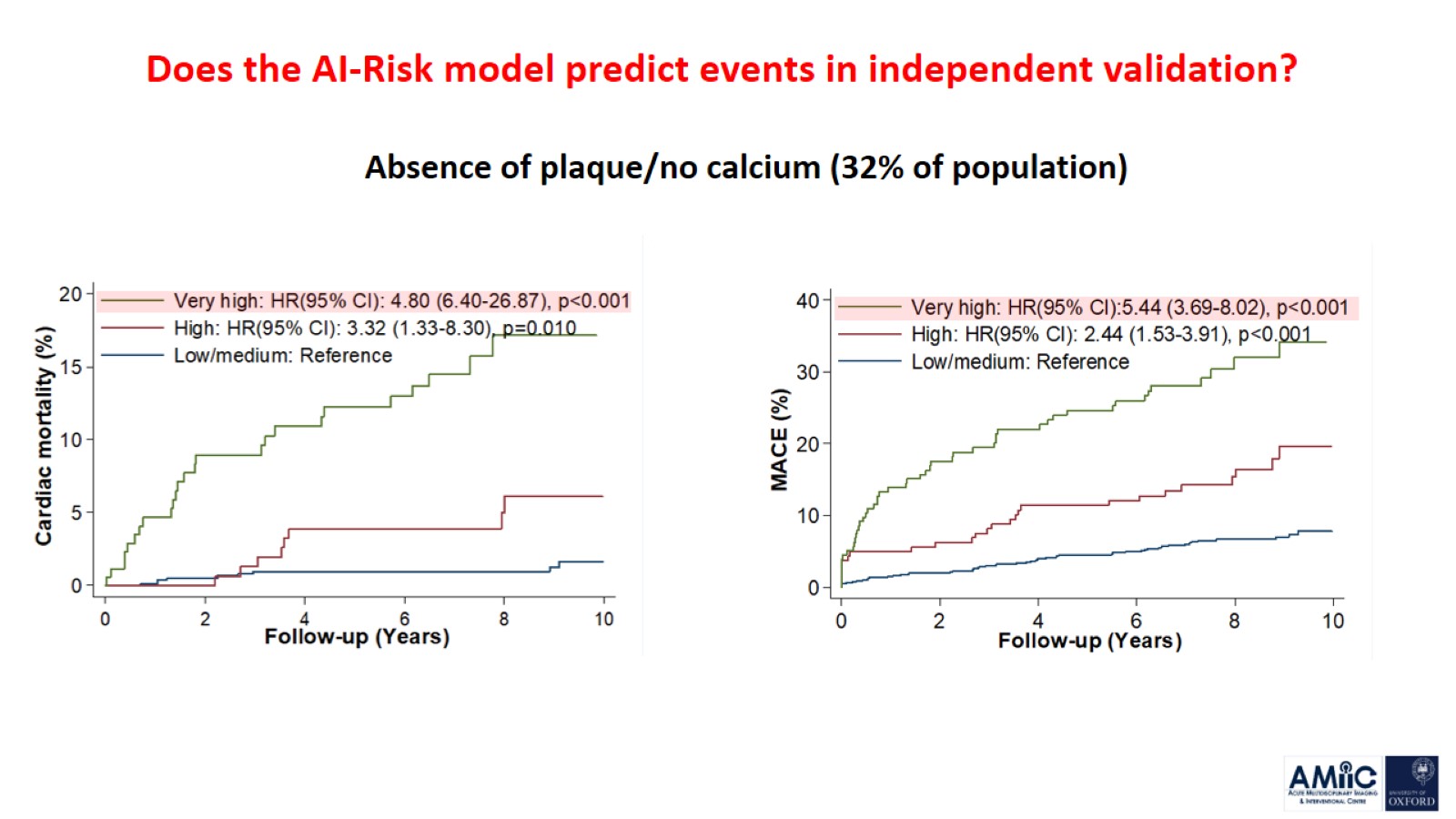 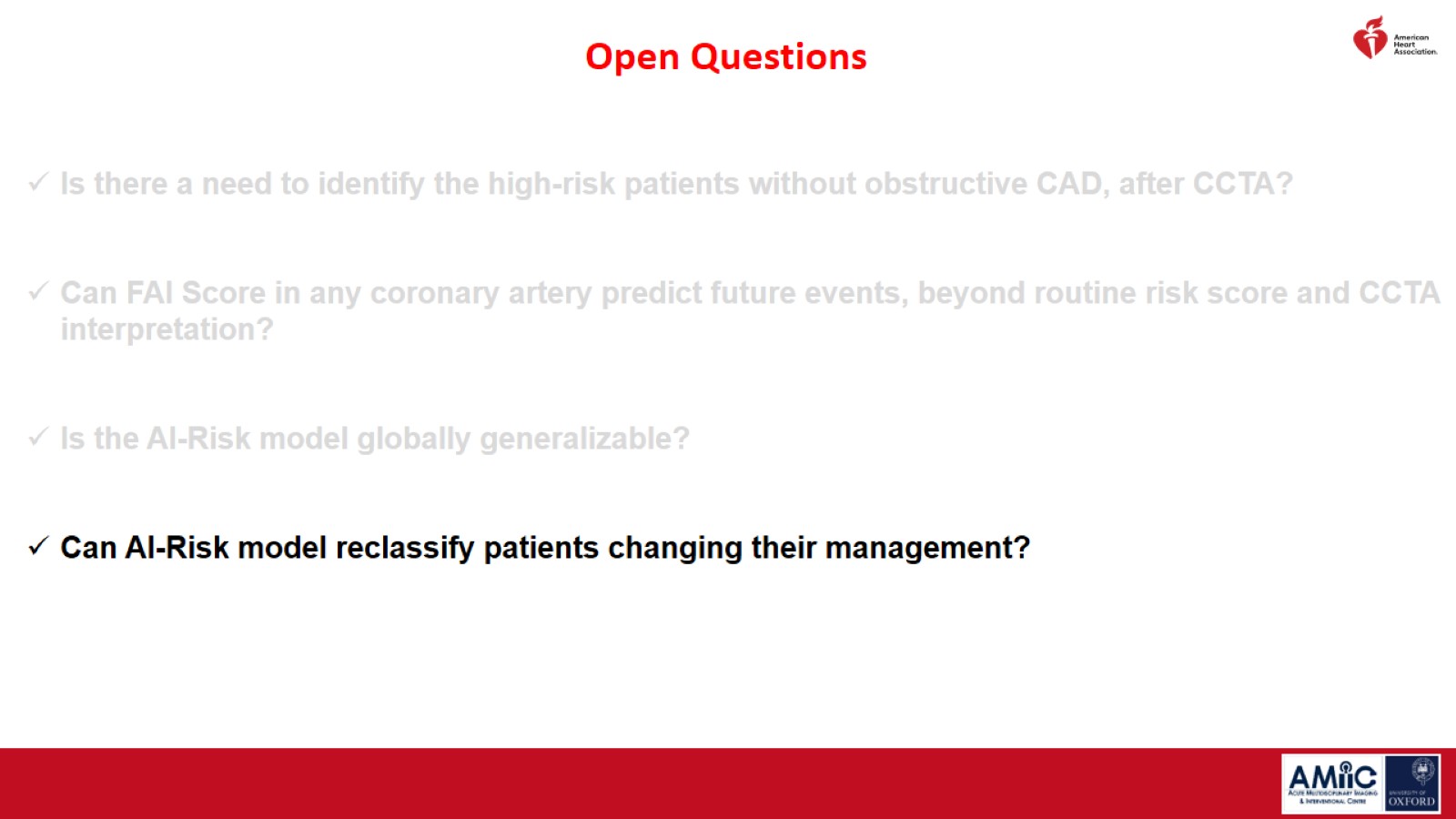 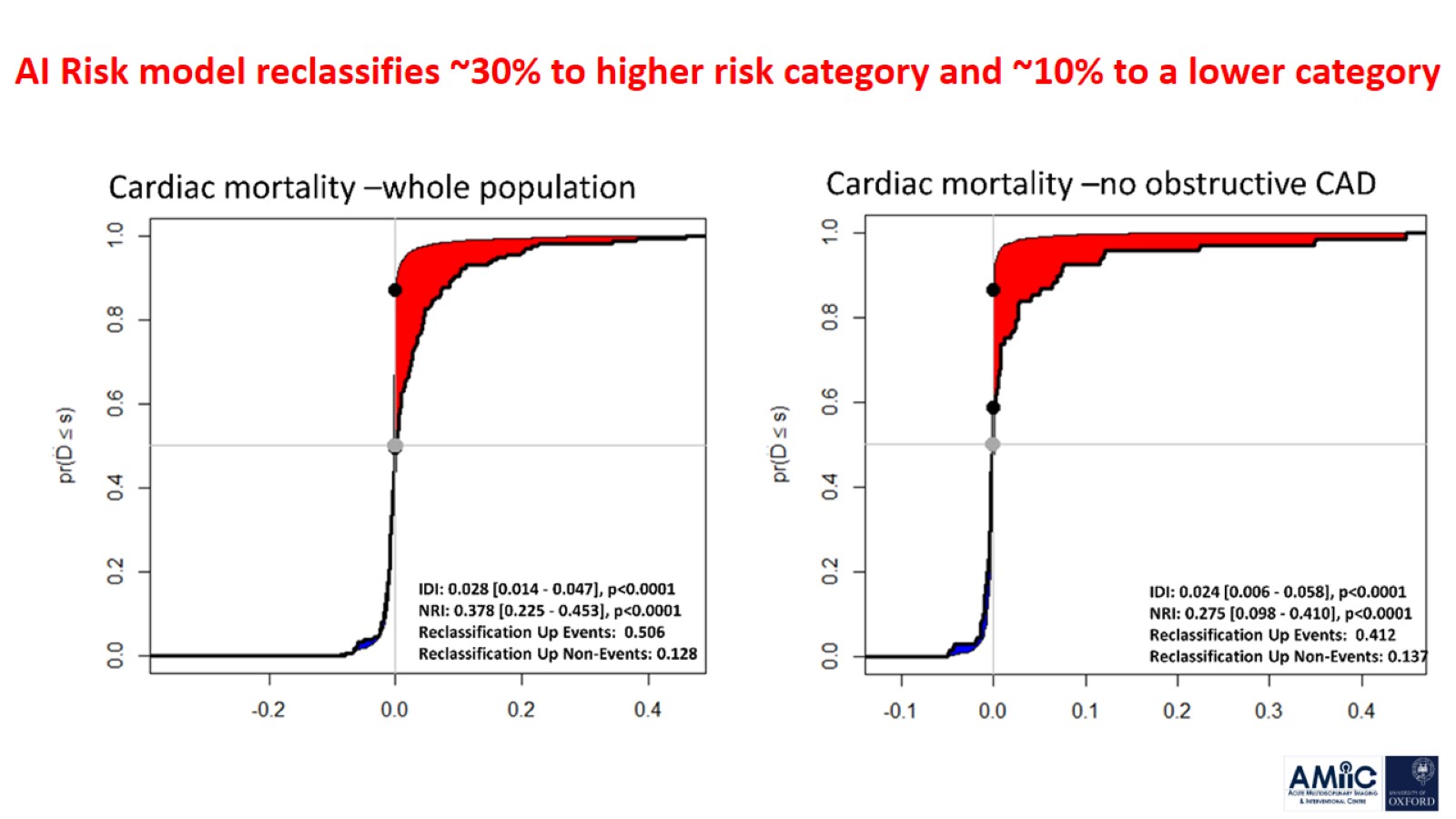 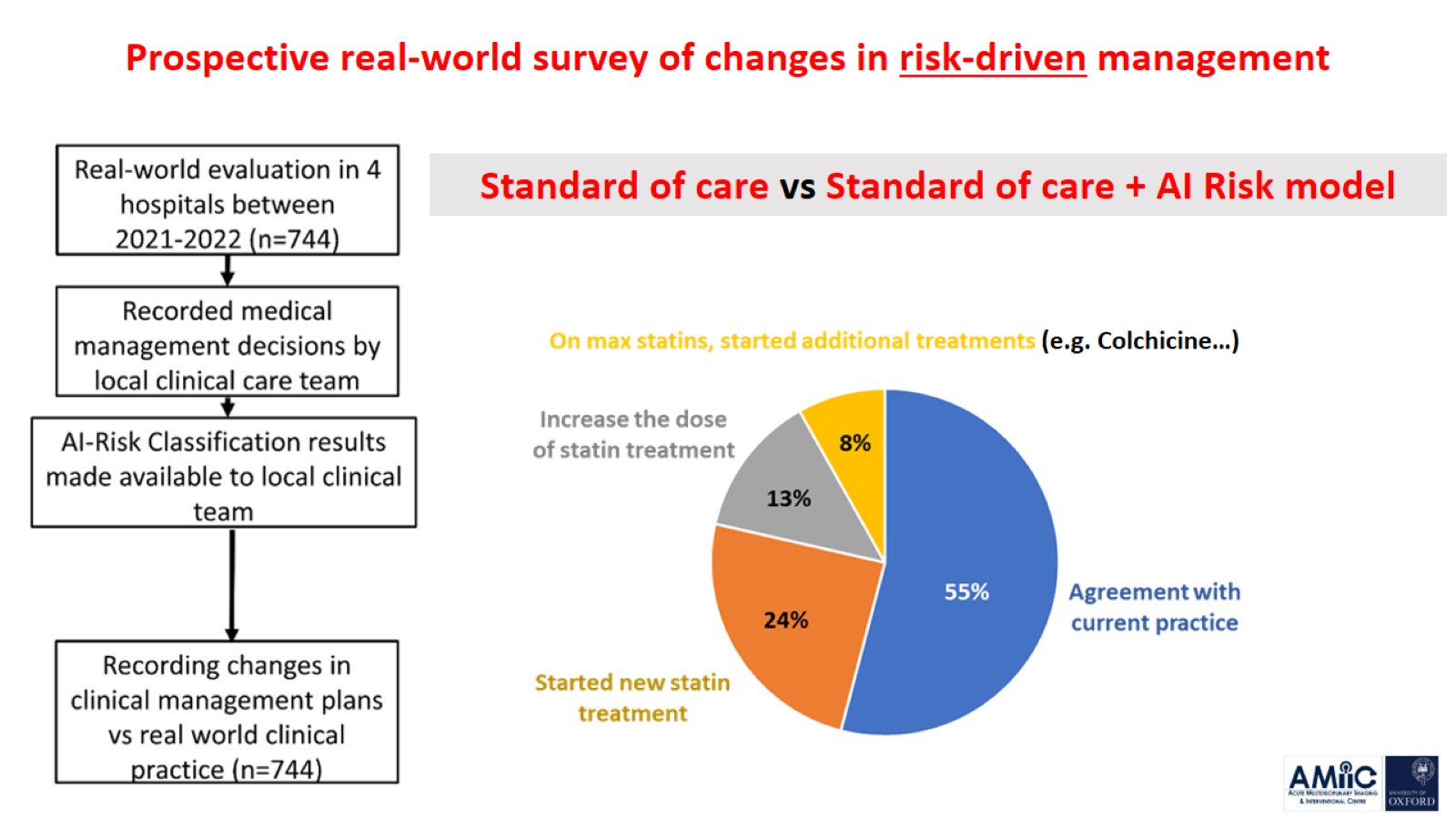 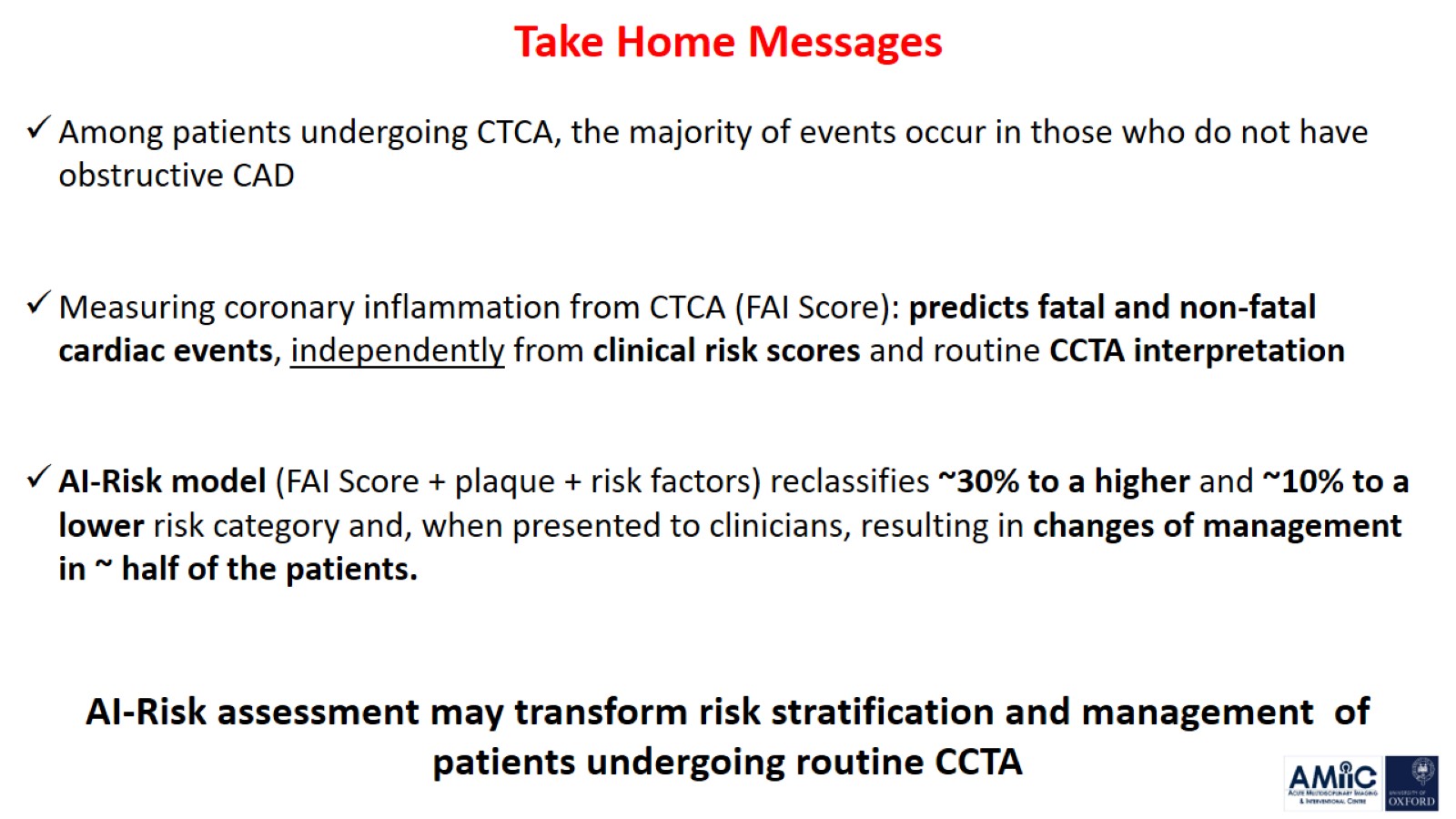 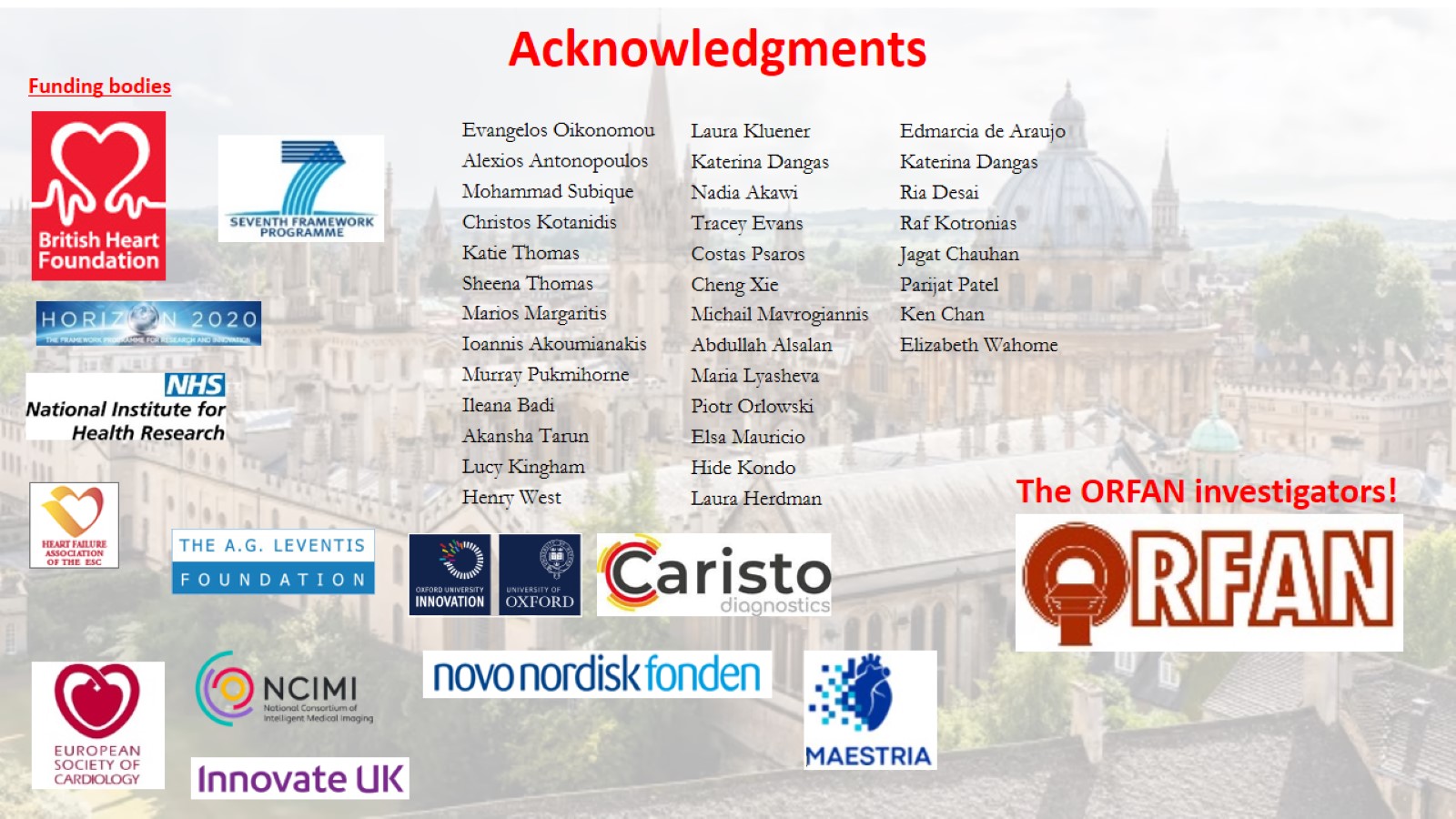